Tricks of the TradePlanning for a Successful Field Season
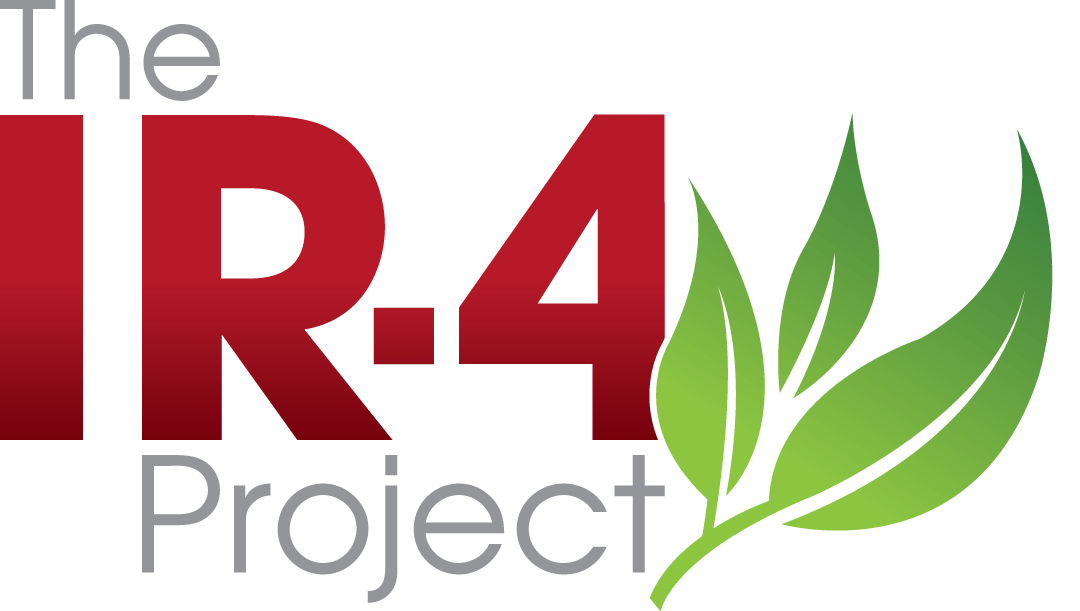 FRDs:  “So what do you do all winter?”
Planning is key!!!
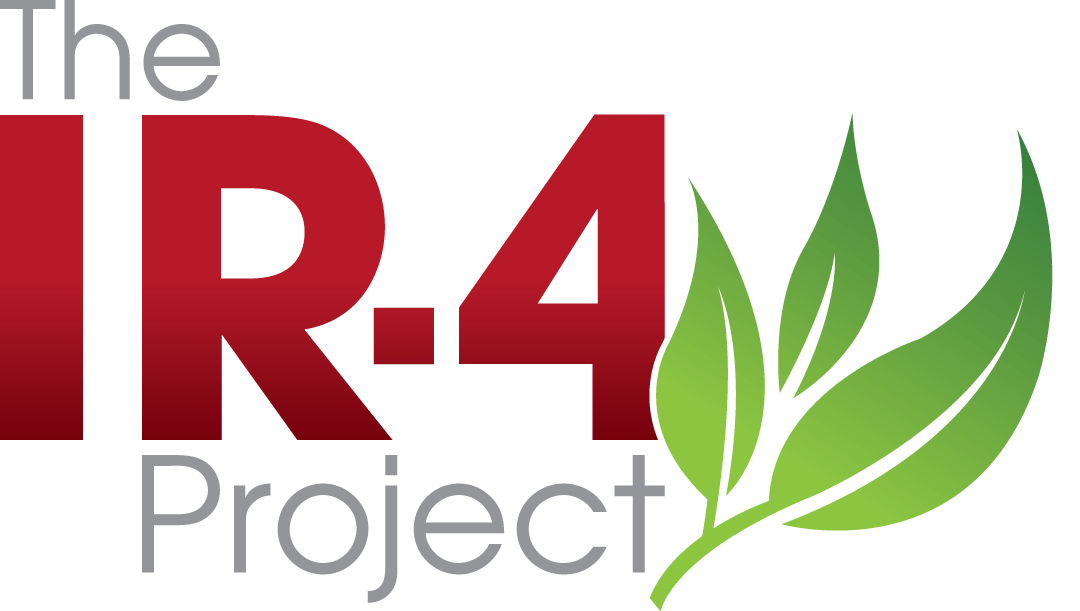 Draft Protocol Review
Why should I bother?
It’s your opportunity to suggest changes that will best fit your site/ equipment/personnel.
SDs don’t know your facility’s setup and limitations.
Can help avoid deviations and amendments
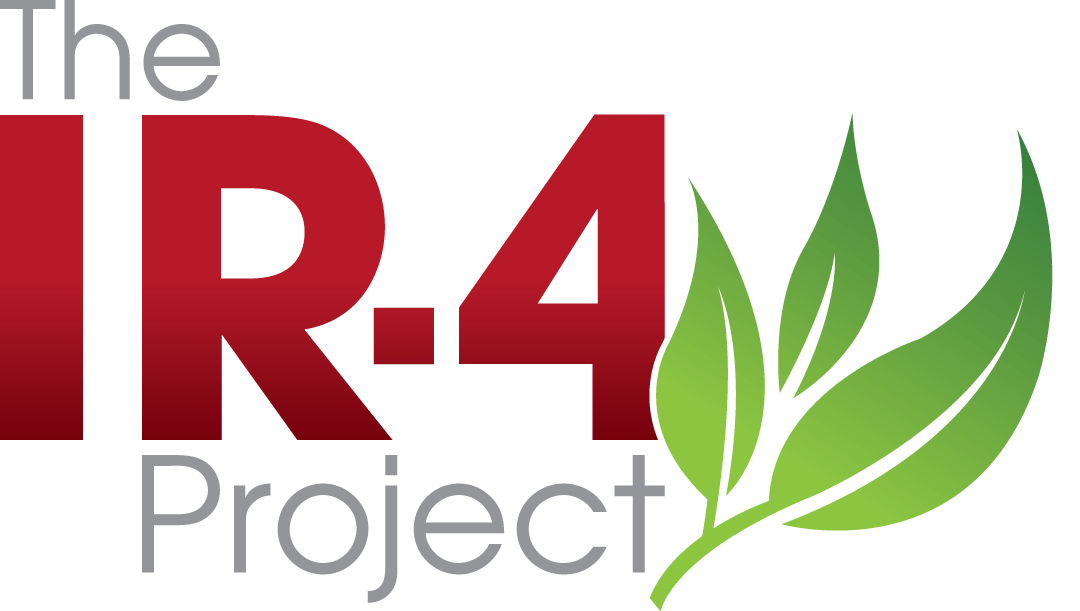 Draft Protocol Review
Questions you may ask yourself…
Will this work at my site? (field space, equipment…)
How can I adapt? (app/harvest modifications, GPA…)
What’s new, what’s different? (IR-4 resources)
Be sure to review any SD revisions from draft to final protocol…
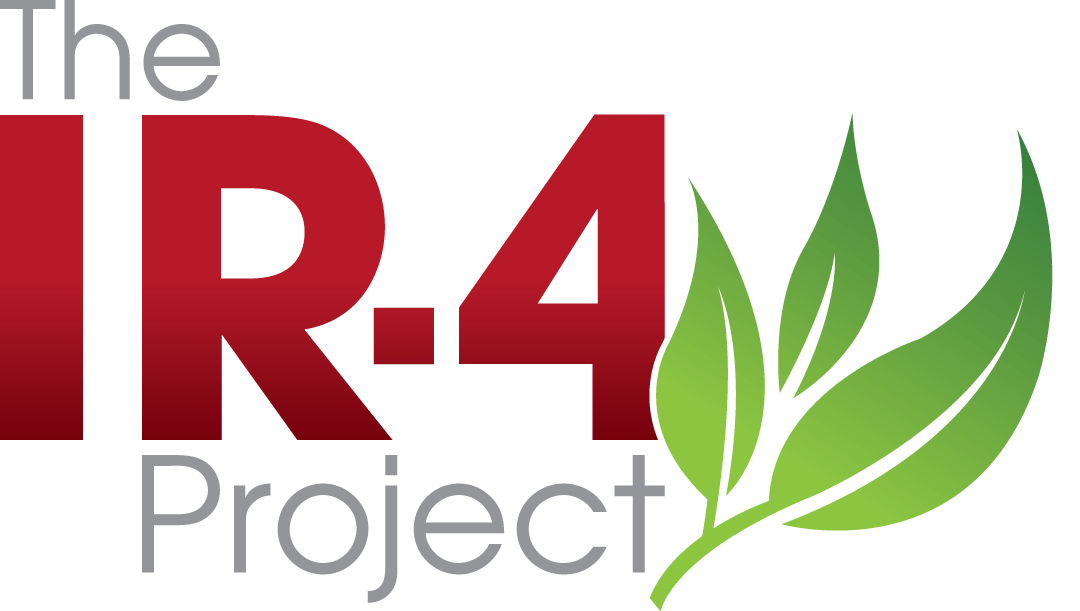 Test Substance/Adjuvants
Test Substance: compare protocol, container label and COA; expiration date
Adjuvant: type (NIS, COC, MSO…) and rate (label or % v/v)

Any issues contact SD asap!
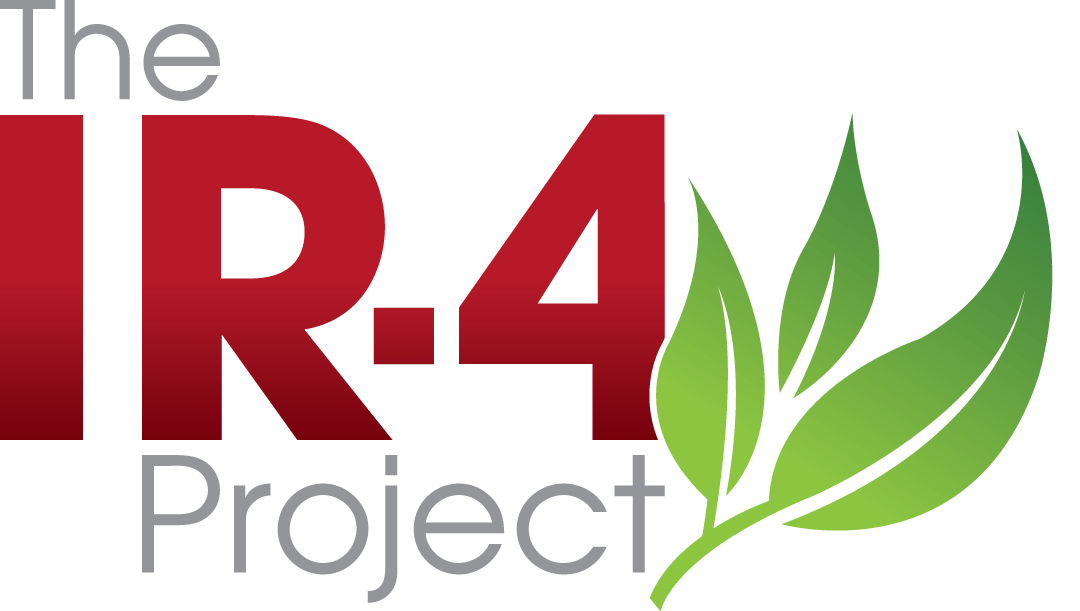 Trial Scheduling/Field Planning
Questions you may ask yourself about your crops/trials…
When? (planning/tracking trials)
Where? (on-site, off-site)
How? (crop information)
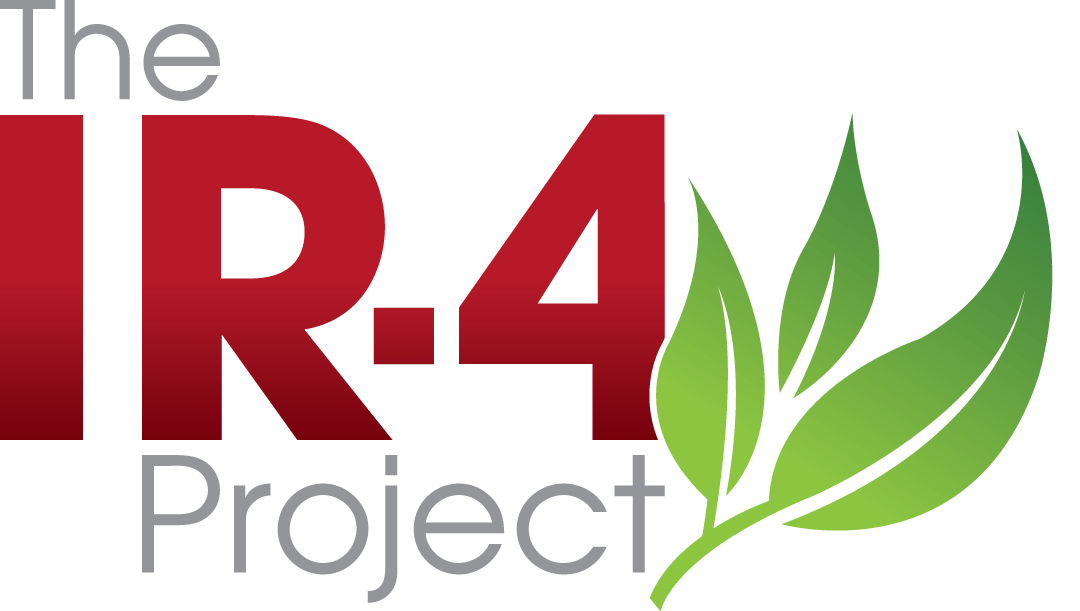 Trial Scheduling/Field Planning
Other Considerations
SOPs: revised and up to date
Obtain seeds/transplants, growing media, fertilizer…
Check all equipment ahead of time
Coordination with drying or processing facility if needed
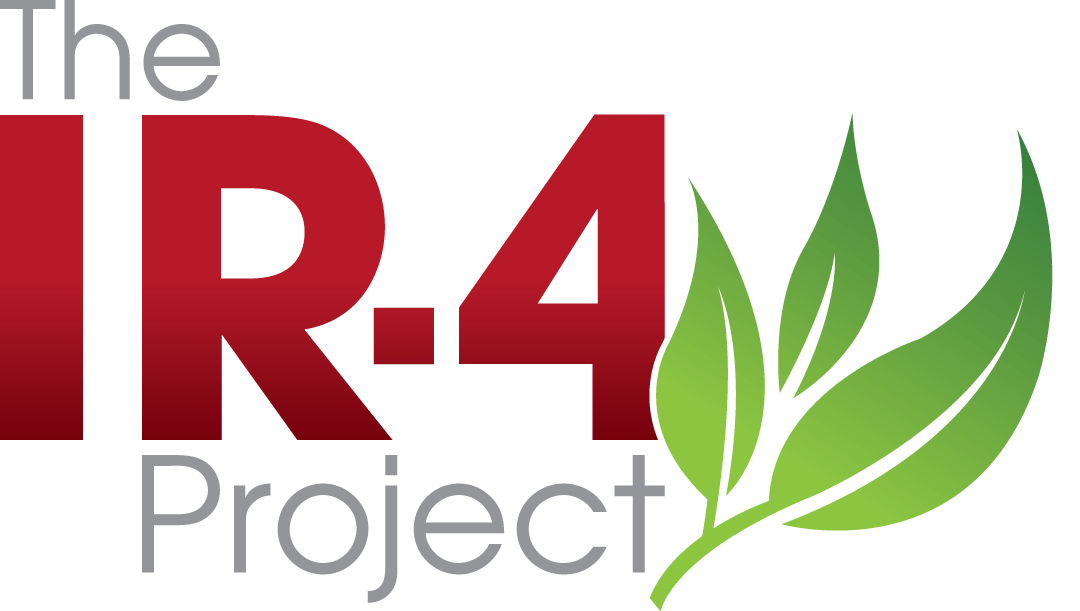 Data for Multiple Trials
Organize your shared data for current year trials and historical data.
Here is an idea:
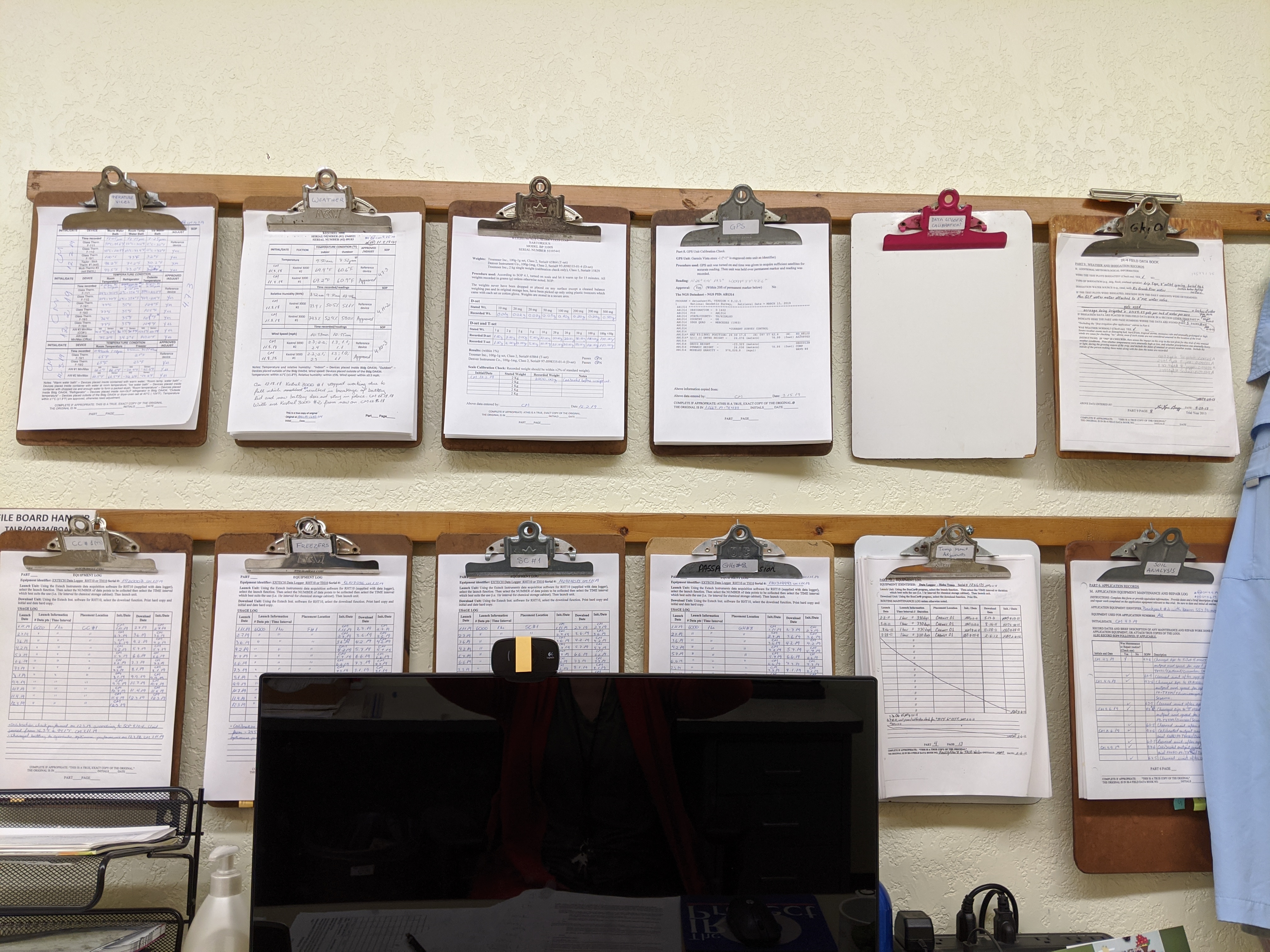 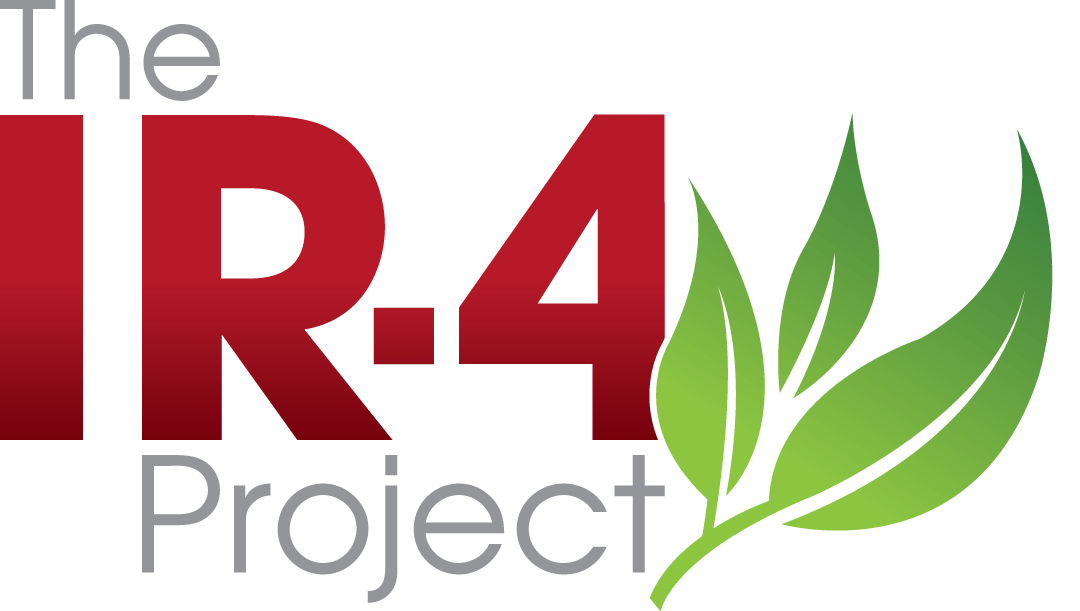 Your Tricks of the Trade
Ideas to make our trials “a day at the beach”?
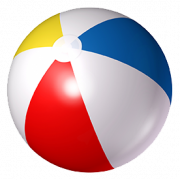